The Service Contract Act:  Issues & Solutions forGovernment Contractors and Subcontractors
Alex Major, McCarter & English; Vanessa Quiñones, GSA National; &  Jeffrey Ramsey Assured Partners
Alex Major
Attorney/Co-Leader, Government Contracts & Global Trade Group
McCarter & English
The McNamara-O’Hara Service Contract of 1965 (SCA)
Intended to address areas not covered by the Fair Labor Standards Act and similar labor laws
Leveled the playing field by removing wages as a bidding factor in contract competition
Frequently amended; most prominently:
1972 – to address predecessor wages and discretion in allowable exemptions 
1989 – to be included in the FAR
The McNamara-O’Hara Service Contract of 1965 (SCA)
Requires contractors and subcontractors performing services on prime contracts in excess of $2,500 to pay service employees in various classes no less than the wage rates and fringe benefits found prevailing in the locality, or the rates including prospective increases contained in a predecessor contractor’s CBA
The Department of Labor (DOL) issues wage determinations on a contract-by-contract basis in response to specific requests from contracting agencies.
These determinations are incorporated in the contract
…and sometimes not…but should’ve been…but weren’t…but…
SCA Elements:
Contracts entered into by Federal Government and District of Columbia
Contracts principally for services
Contracts performed in the U.S.
Contracts performed through the use of service employees
The McNamara-O’Hara Service Contract of 1965 (SCA)
SCA defines service employee as: 
Any person engaged in performance of contract, except
Employees who qualify for exemption as bona fide executive, administrative or professional employees under the FLSA
Employee coverage does not depend on contractual relationship 
For example, “owner operator” or “independent contractor” labels immaterial 
Not SCA covered Contracts
Contracts primarily for something other than services, e.g., construction
Contracts for leasing of space
Contracts for professional services 
Federally-assisted contracts for services entered into by state governments, e.g., Medicaid and Medicare programs
Key FAR Provisions/Triggers
Explanation & Scope
48 CFR Subpart 22.10 - Service Contract Labor Standards

Relevant Clauses
48 CFR § 52.222-41 - Service Contract Labor Standards.
48 CFR § 52.222-43 - Fair Labor Standards Act and Service Contract Labor Standards - Price Adjustment (Multiple Year and Option Contracts)
48 CFR § 52.222-44 - Fair Labor Standards Act and Service Contract Labor Standards - Price Adjustment
48 CFR § 52.222-48 - Exemption From Application of the Service Contract Labor Standards to Contracts for Maintenance, Calibration, or Repair of Certain Equipment - Certification
48 CFR § 52.222-49 - Service Contract Labor Standards - Place of Performance Unknown
Service Employees
FAR 37.101 defines “service” contract as a contract that directly engages the time and effort of a contractor whose primary purpose is to perform an identifiable task rather than to furnish an end item of supply
Characteristics of services (one or more may apply):
Buying effort and labor hours
Performing an identifiable task
Work performed on an end item
May not have a tangible end item
Look to the Wage Determinations and think “broadly”
Not Service Employees
FLSA Salary Basis Test ($684/week or $35,368/year*)
Exempt Duties:
Professional
Administrative
Executives
Computer-Related Jobs
Exempt computer employees may be paid at least $684 on a salary basis or $27.63 per hour
Highly Compensated Employees
SCA Requirements
Wages
Fringe Benefits
Health and Safety Protections
Required Notifications to Employees
Sick leave per EO 13706
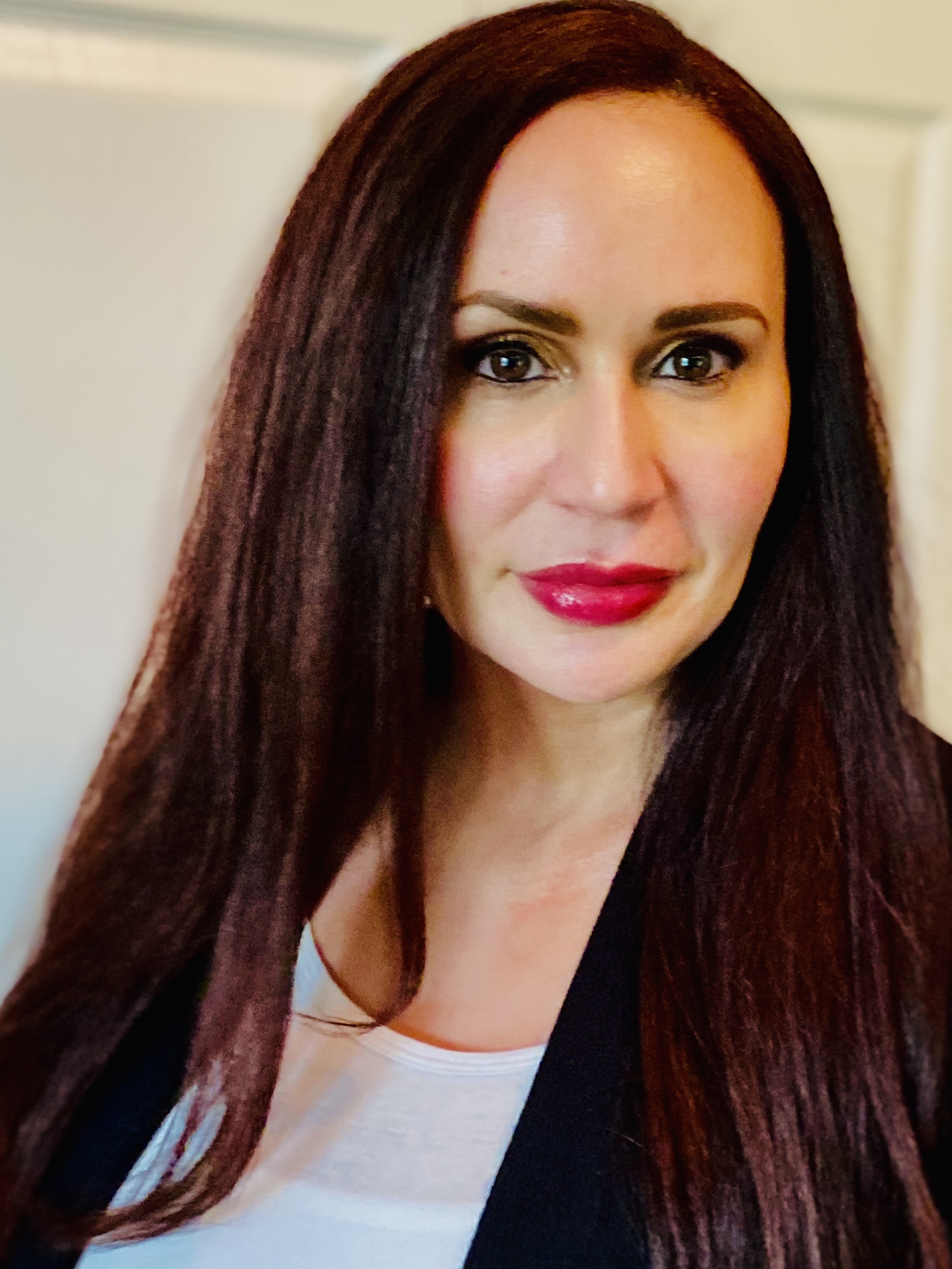 Vanessa Quiñones
EVP of Client Development
GSA National
Compliance Challenges
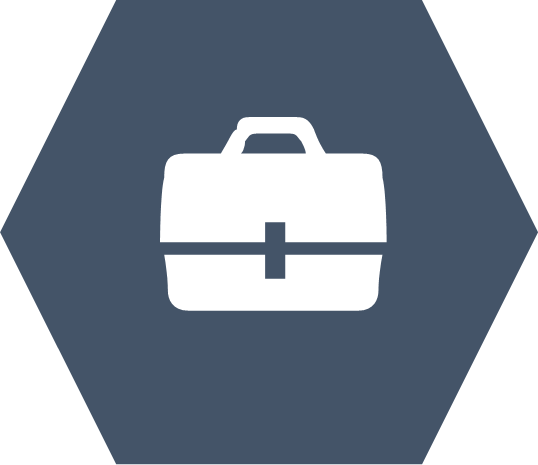 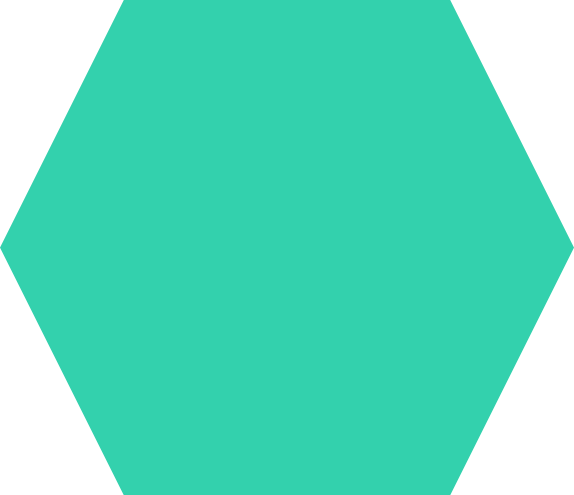 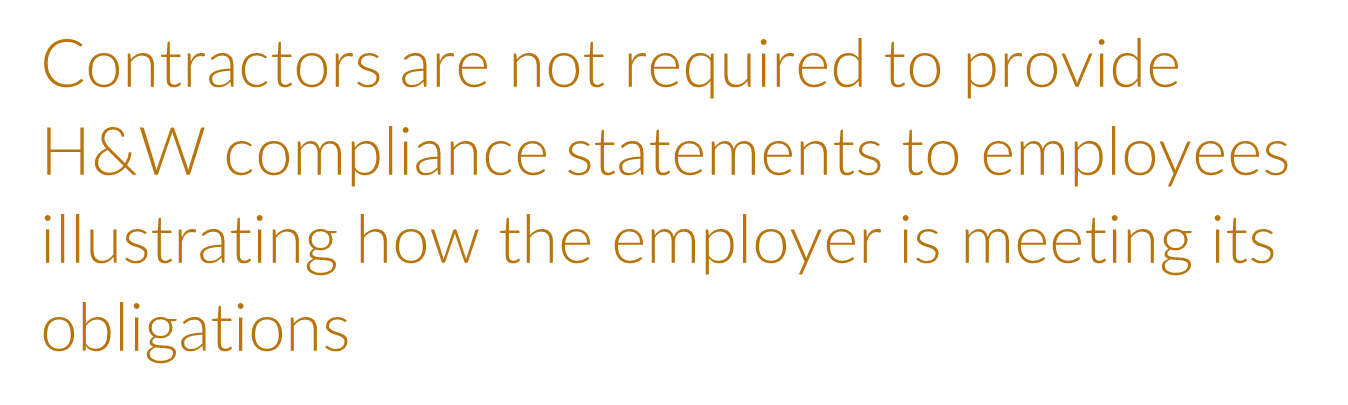 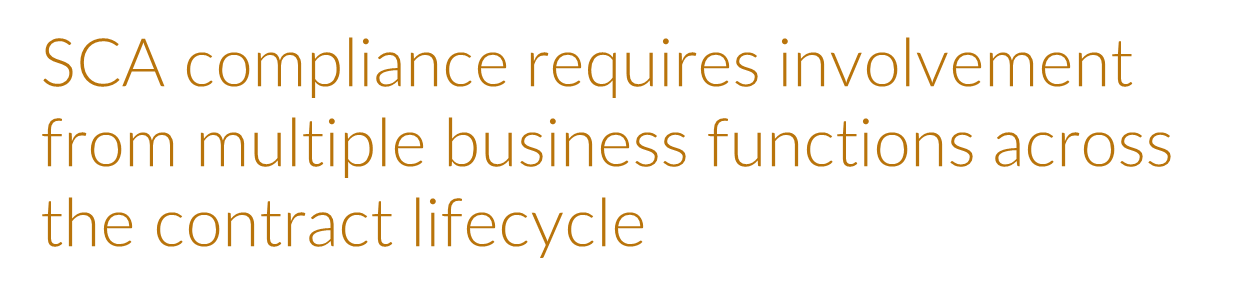 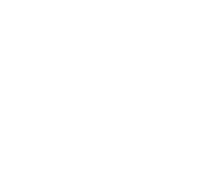 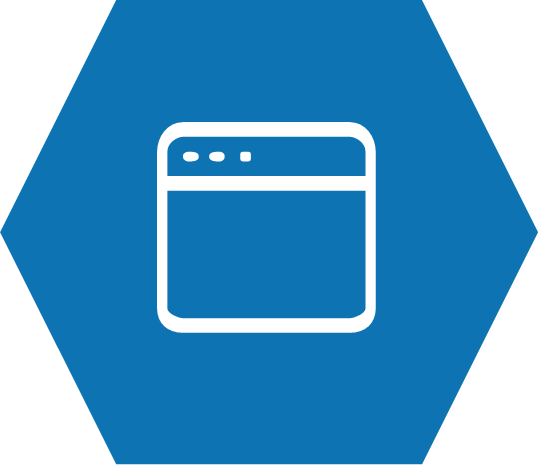 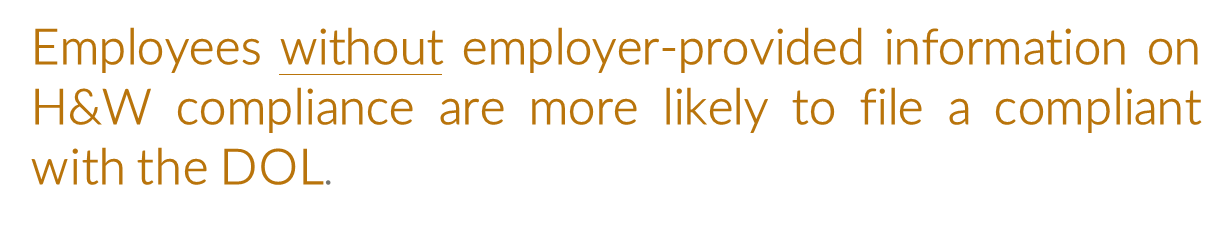 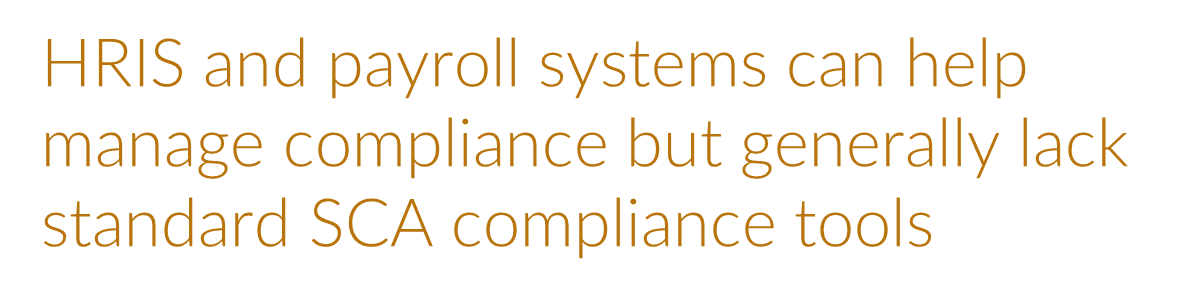 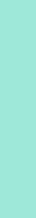 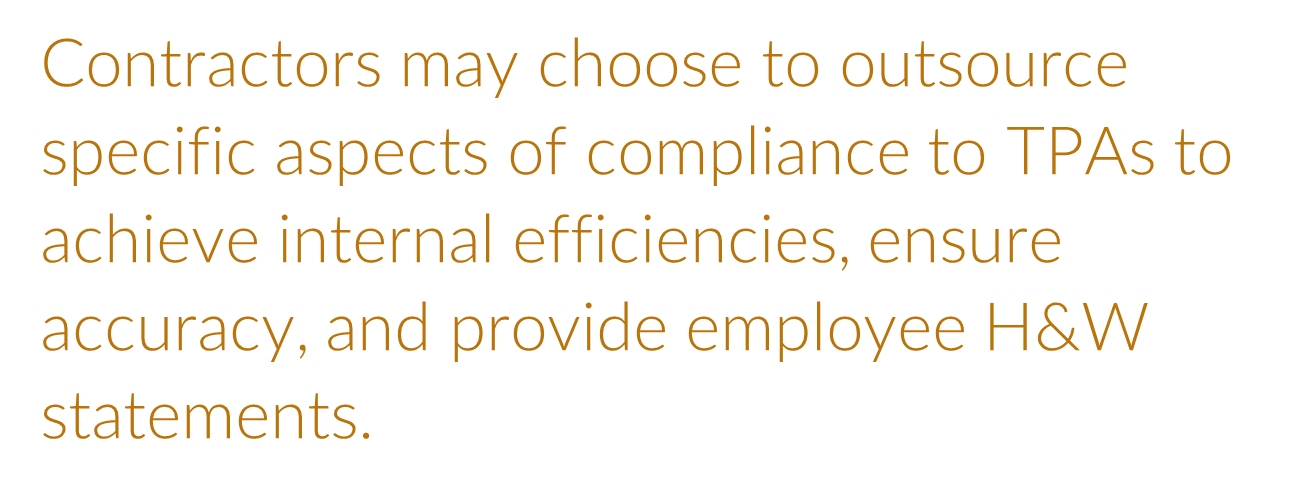 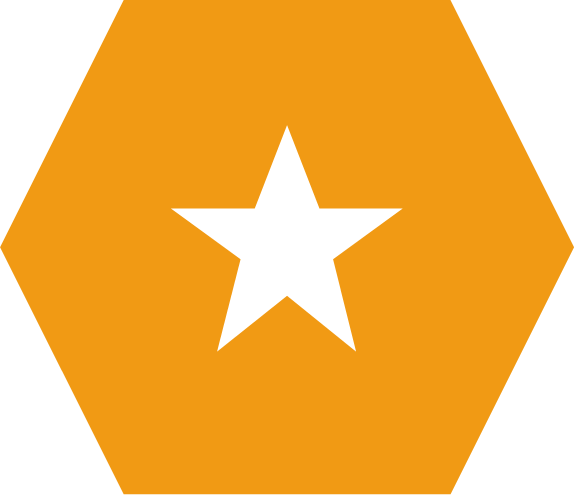 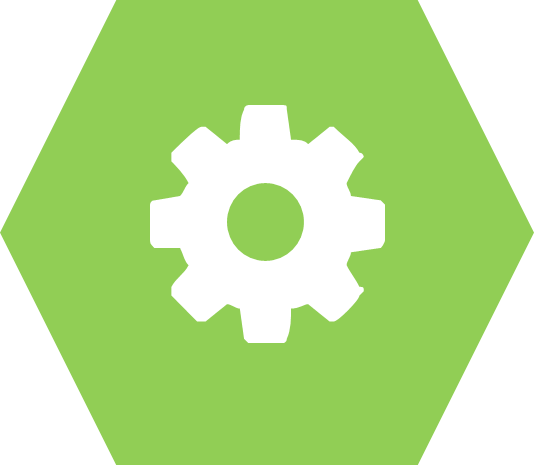 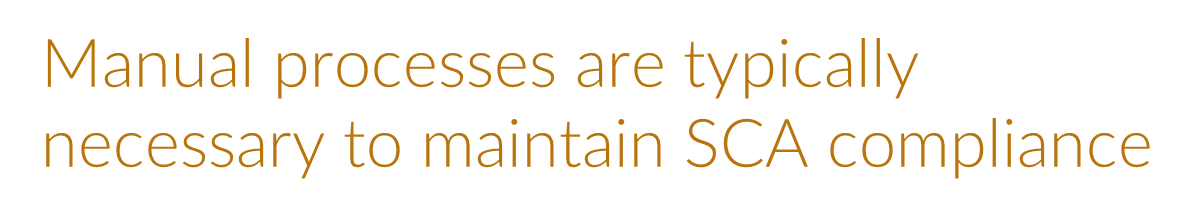 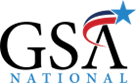 Wage Determinations
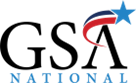 Wage Determination – Health & Welfare Rate
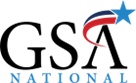 H&W Rate Increases
Although the H&W rate is published each June-July, the rate is not applied to all contracts on that date.
Wage Determination revisions are incorporated either at contract option periods, or if there are not contract option periods, no less than every 2 years. 
Some contracts are not funded with annual appropriations.  In these situations, the contract will not have option years and thus the WD will be incorporated into the contract the second year on the anniversary date, not the first year anniversary date. 
However, the contractor should only provide the new H&W rate after their Contracting Officer has formally notified the contractor of the rate increase.  
It is the Contracting Officer’s responsibility to ensure that contractors are notified of these rate increases.
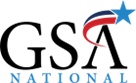 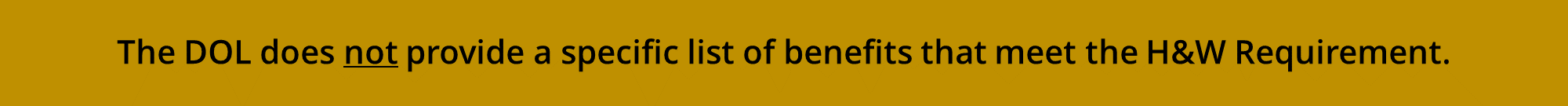 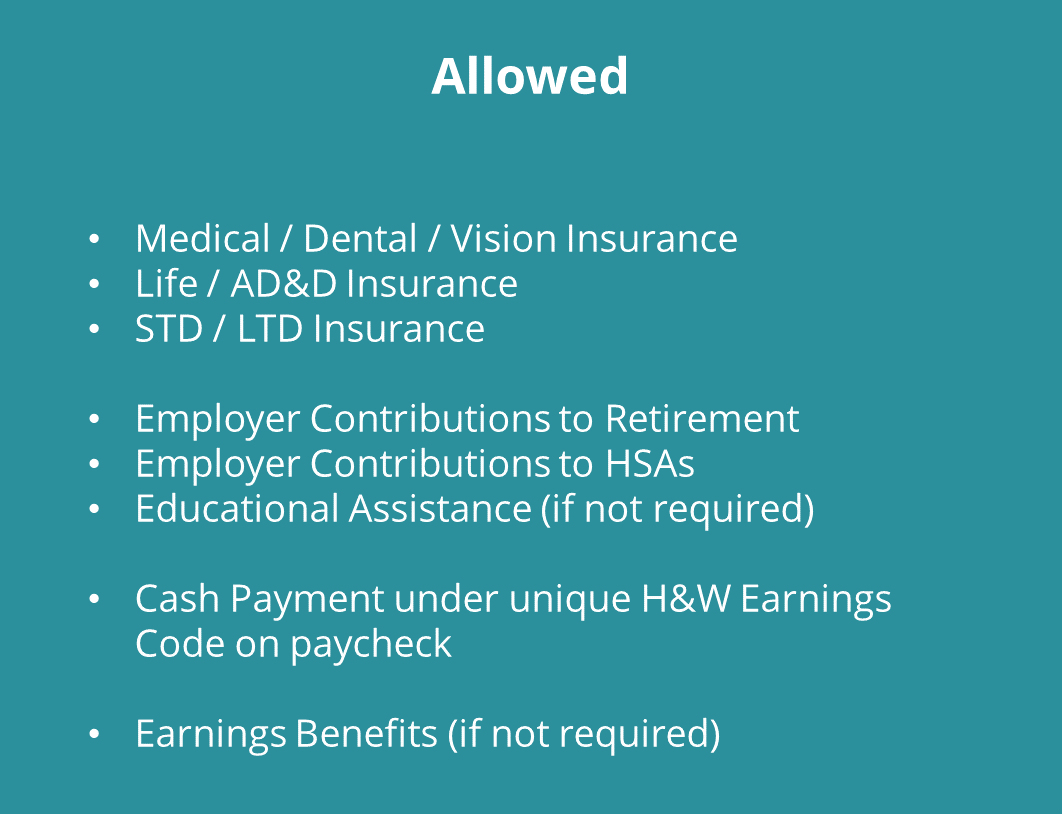 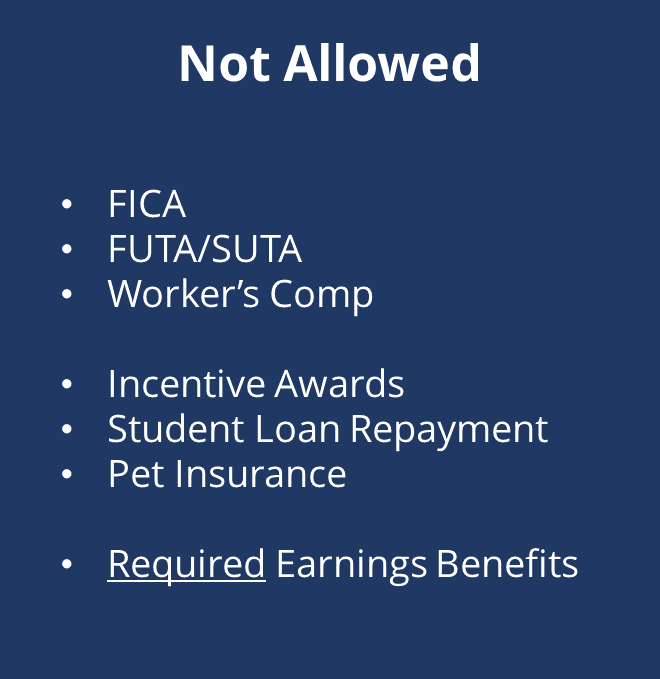 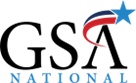 Health and Welfare Compliance Measurement
Calculate Employer’s Health & Welfare Obligation
(Hours x H&W Rate)
No Action Required. Employer has over-funded benefits.
?
YES
Do the Employer-Paid Benefits exceed the Employer’s H&W Obligation?
Calculate “Bona Fide” Employer-Paid Benefits
and H&W Earnings, 
if applicable.
Employer must “true up” underfunded amount (H&W earnings, retirement, etc.)
NO
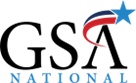 Best Practices for working with Contracting Officers
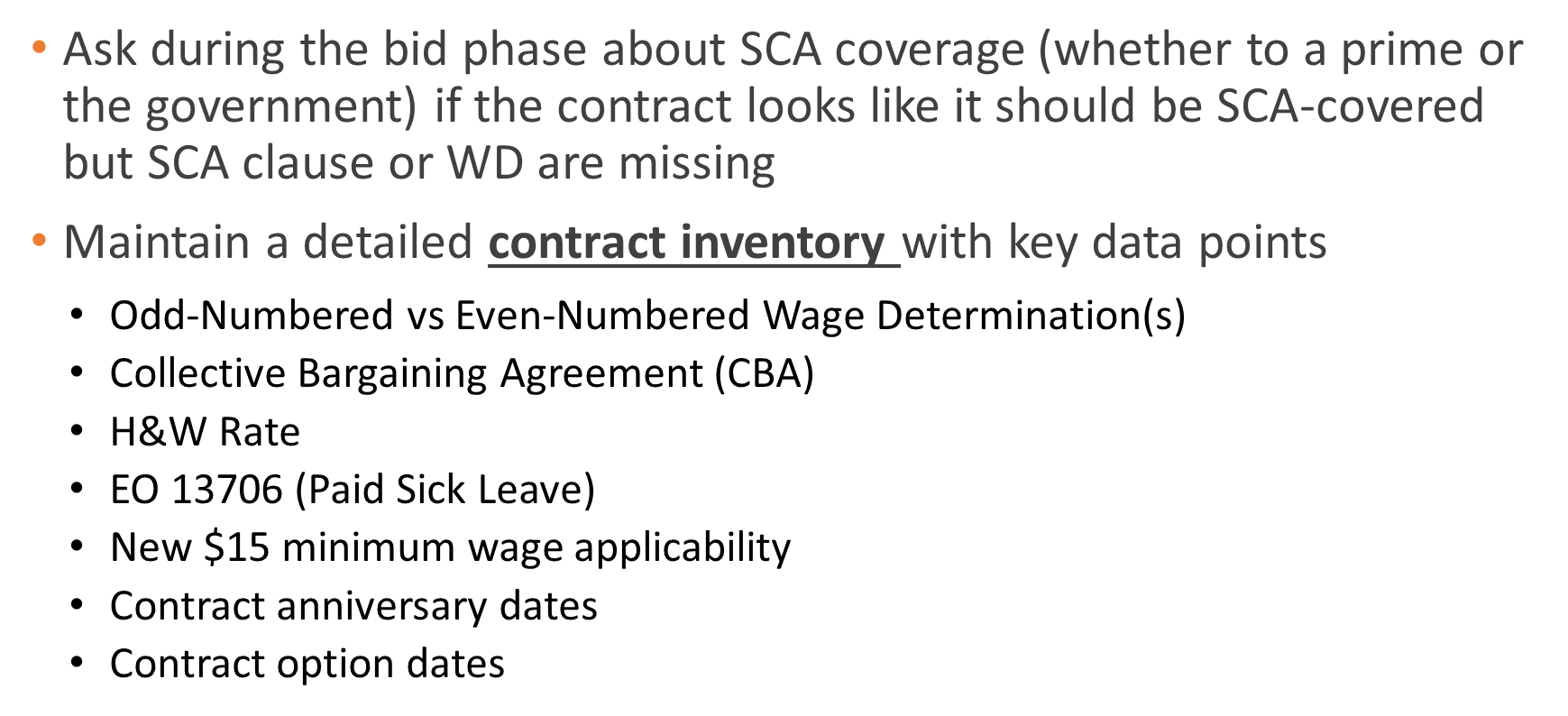 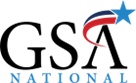 Best Practices for working with Contracting Officers
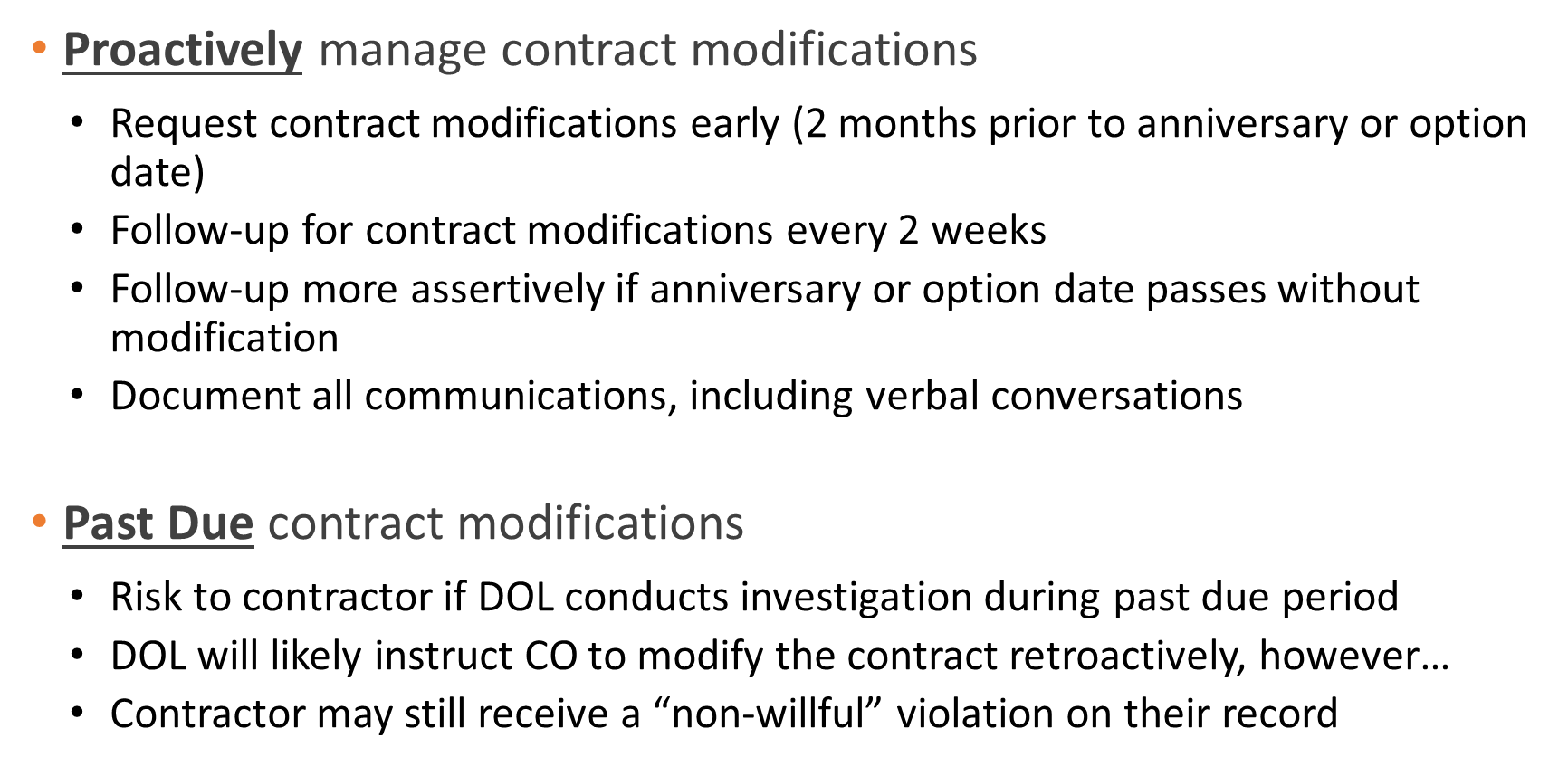 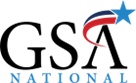 Jeffrey Ramsey
Vice President of Employee Benefits
Assured Partners
Budgeting H&W Benefits and the SCA
Assumptions



Contract is not subject to E013706 Fringe Rate is $4.80
Contract is Even numbered. Subject to individual accounting and hours worked
What is my Budget?
HEALTH & WELFARE: $4.80 per hour paid up to 40 hours per week or $192 per week or $832 per month

$832 is NOT the budget for a Full Time employee
FTEs may be scheduled to work a 40 hour week however there are variables. Sick, PTO change in employment status. 
ACA mandate changes FTE in Benefits Category
ACA Defines Benefits
An employee working 30 or more hours a week is considered full-time. (Applies to 50 FTEs or combined hours of part timers are equivalent to 50 FTEs)
$623.52 What are My Options?
Pay the Health and Welfare as Cash
Offer Medical, Dental, Vision, Life, Disability
Retirement
Medical Dental Vision Life Disability
Popular option:  Create multi level plans with the minimum plan cost not to exceed $623.52.  After benefits are selected, the available balance of the fringe may go to retirement.
Base Plan
High Plan Options
Part Time and Voluntary Option
Sample Reporting
Alex Major, McCarter & English
amajor@mccarter.com
202.753.3440
www.mccarter.com
Vanessa Quiñones, GSA National
vquinones@gsanational.com
800-250-2741 ext. 193
www.gsanational.com
Jeffrey Ramsey, Assured Partners
Jeffrey.Ramsey@assuredpartners.com
972.461.7334